findoBOT
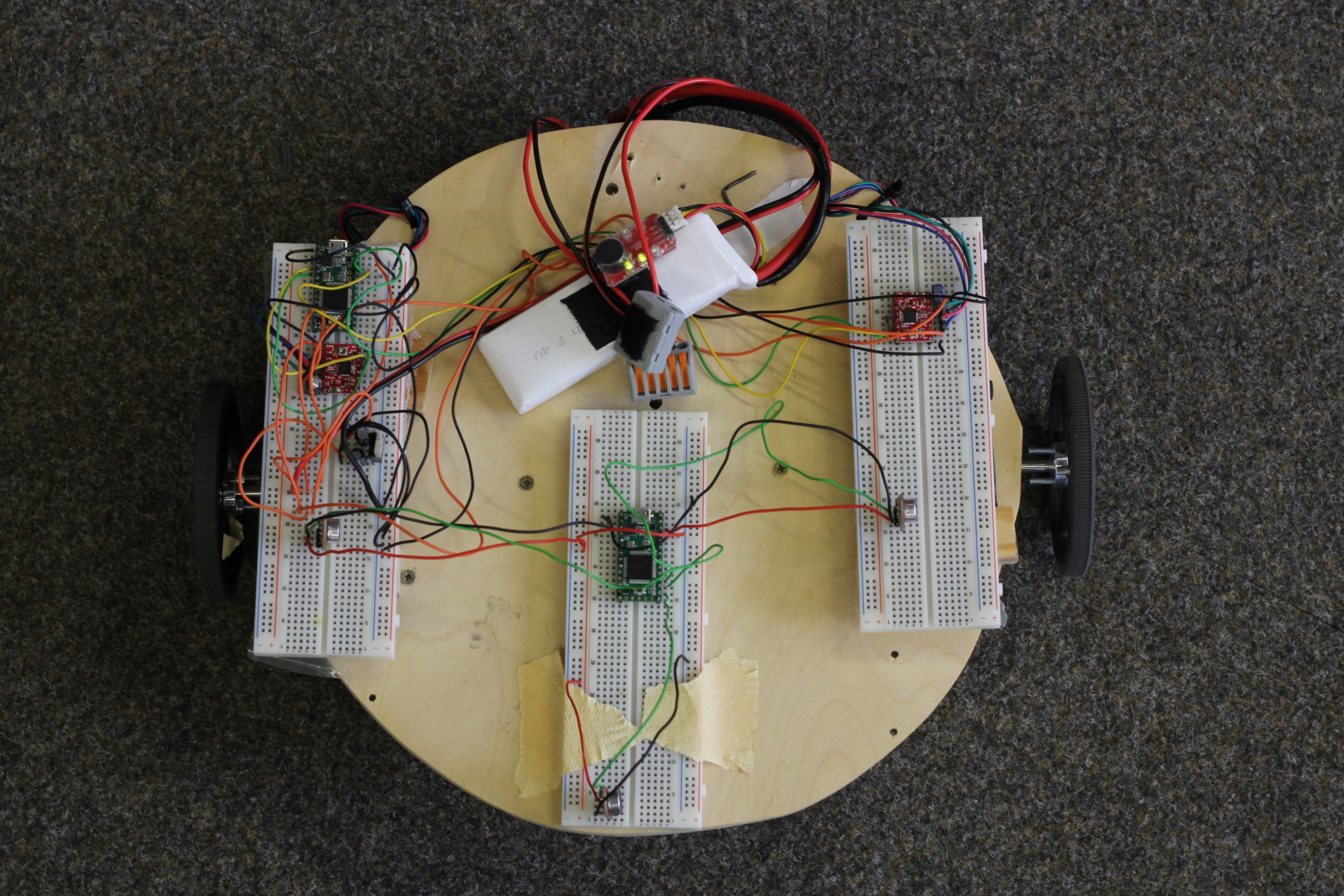 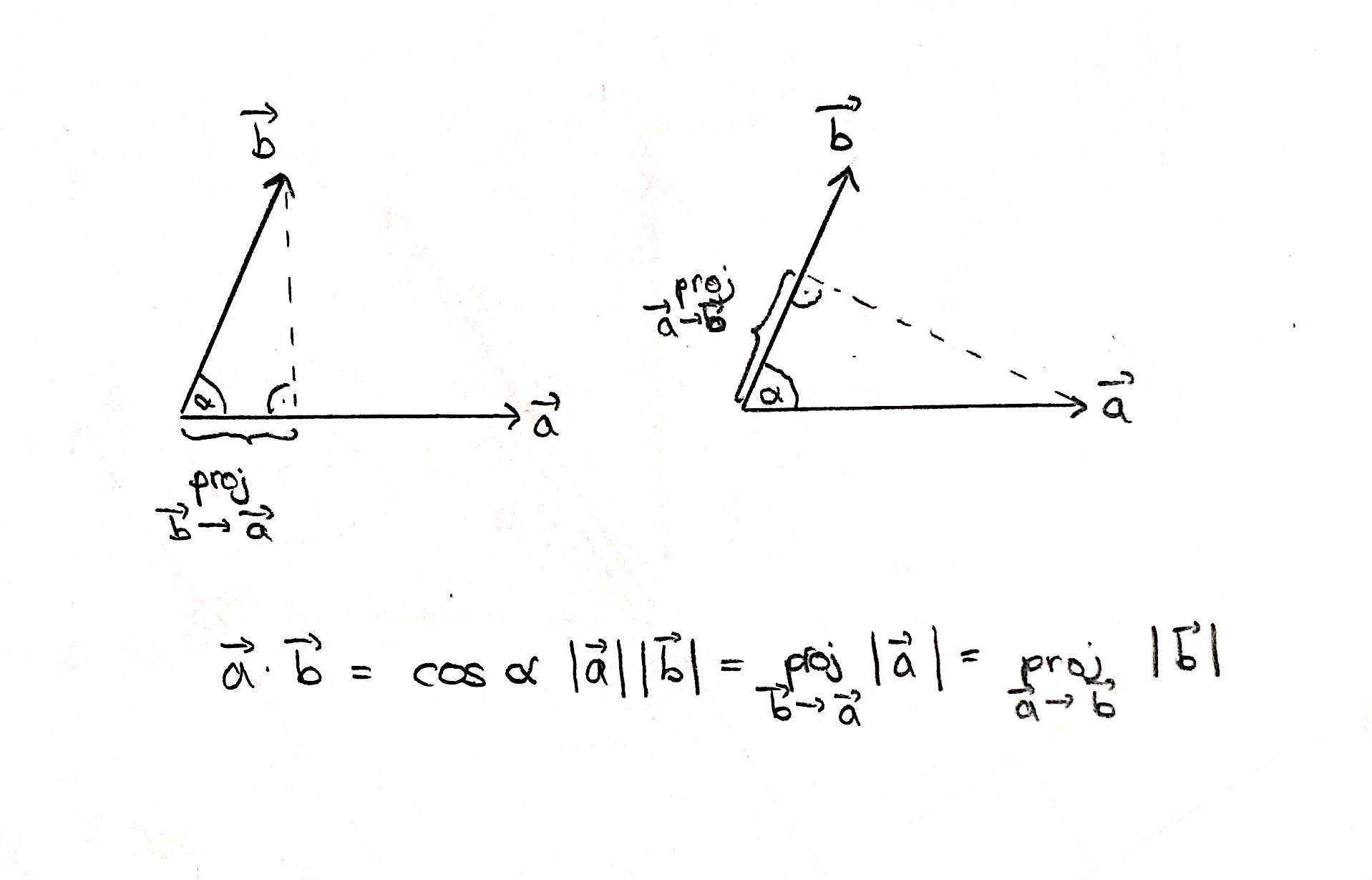